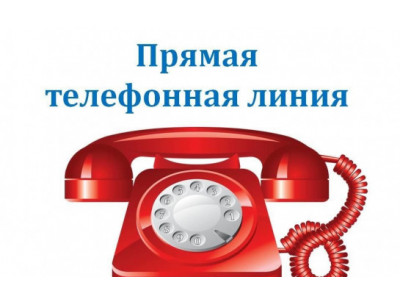 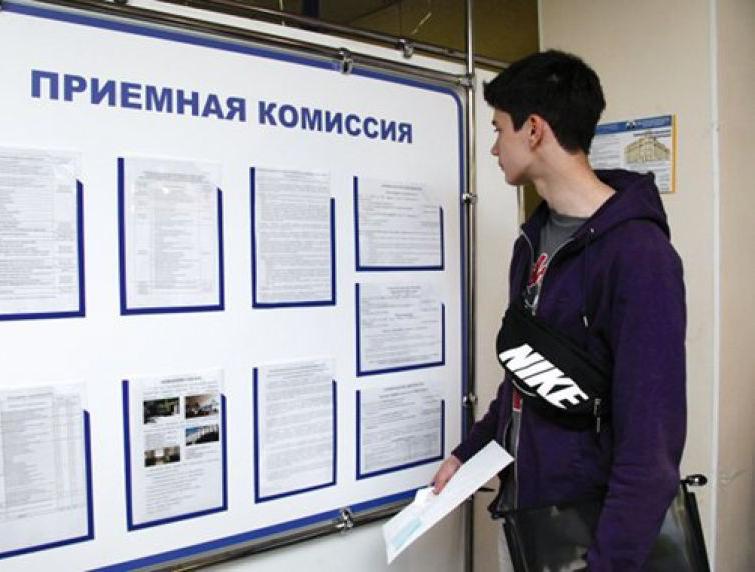 23.06.2022 с 10.00 до 12.00 
в  общественной приёмной Губернатора области пройдет «прямая телефонная линия» по теме:
 «О приемной кампании в учреждениях среднего профессионального образования Новосибирской области 
в 2022 году»
В «прямой телефонной линии» примут участие специалисты  министерства образования Новосибирской области 
  по бесплатному тел. 8-800-700-84-73